Kick offBoard members
Information meeting, September 14, 2023
Program
10:30 Opening words Rector Magnificus Wim van de Donk

10:40 A musical intermezzo by TISK Choir 

10:50-12:00 Information session:
CBS: Committee of Board Grants and Stimulation Fund
TiGeAk: Margot van Delft
Studium Generale: Annelieke Koster
Confidential advisors: Zarrea Plaisier
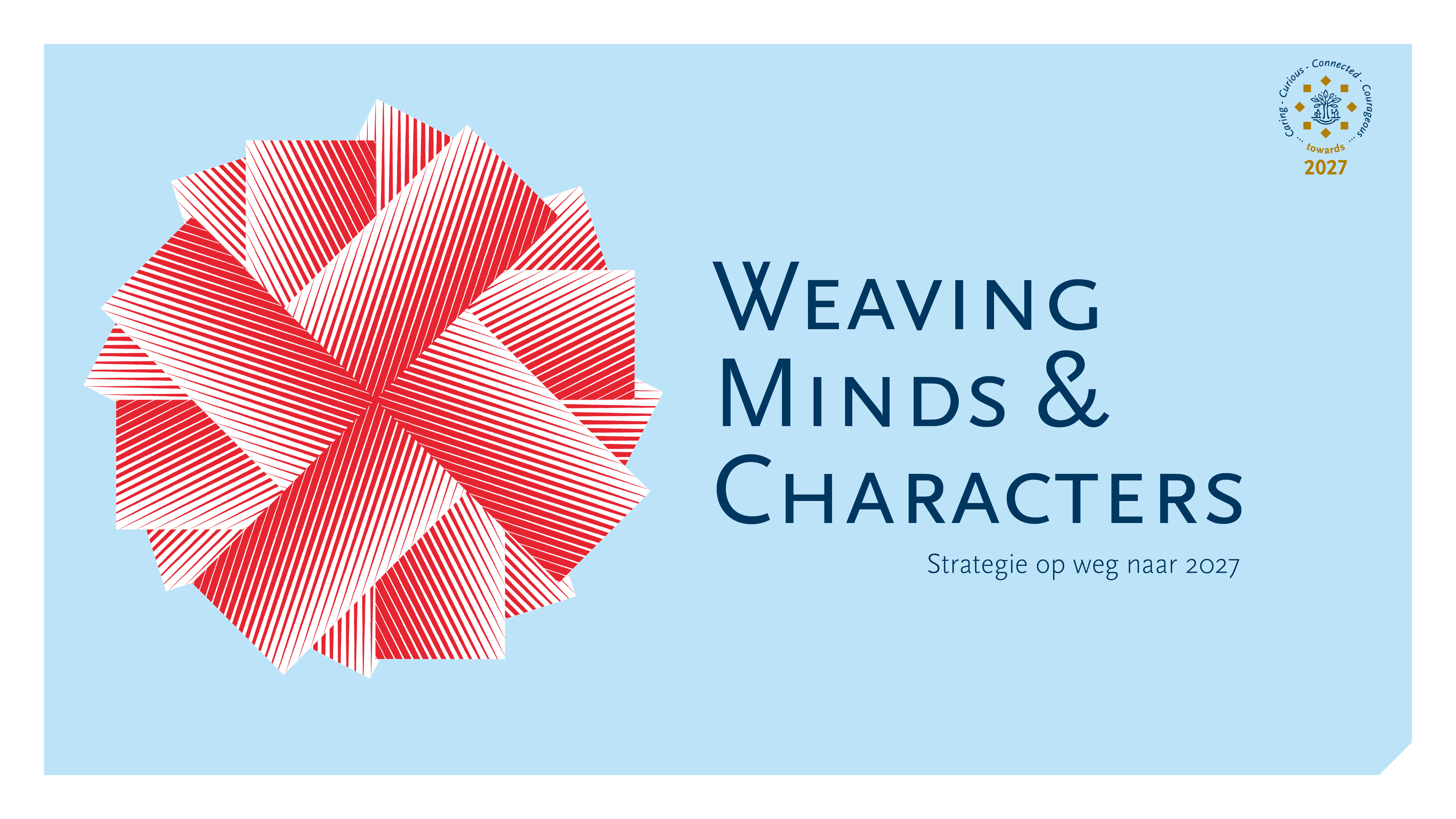 3
Content Information session CBS
1. Committee members and tasks

2. The board grants system: 
Board grants: acknowledgement, allocation and process, individual allocation and payment
Stimulation fund
Skills Program

3. Application procedures, deadlines 2023-2024

4. Contact details
4
CBS: committee members
Board Grants and Stimulation Fund Committee (CBS) :

Committee members: 4 employees and 3 students from Tilburg University

Employees: 
Dorine Roestenberg: chairman
Femke Willekens: general committee member
Hein Witlox: coordinator Skills Program
Fleur Koops: office support

Students:
Paul van Dommelen: student member
Tue-Dang Bui: student member
Roy de Bruin: student member
5
Grants
Tasks of the Board Grants Committee
Stimulation Fund
Skills vouchers
Requests
Contact point associations
Advice on acknowledgement, allocation grants
Coordination and Organization
6
[Speaker Notes: Discuss what our role is in assessing the applications for the Incentive Fund.]
The board grants system
Summarized:

"Sign of appreciation for the commitment of the active student"

Two-part:
Student: personal development in the field of administrative experience
TiU: contributes to the image and identity of Tilburg University and is in line with the slogan Understanding Society.
7
Grants
A board grant in 2023-2024 is 334 euros

Maximum of 9 grants per student per academic year

Up to 2 extra grants for more demanding board positions

A grant can be awarded if you perform administrative activities for an acknowledged Tilburg University student organization.
8
[Speaker Notes: 2185 grants in normal system (incl. 22 reserve grants), 80k in fulltimers and 45k in stimulation]
Grants - acknowledgement
Recognition: Article 22 of the Profile Fund: general principles that are important for Tilburg University

Recognition only takes place in a scan year

Have you not been acknowledged yet? Then submit your request for temporary board grants from the stimulation fund between October 1st, 2023 and May 1st, 2024.

If you had temporary board grants last academic year, you have to apply again in 2023-2024
9
Grants - distribution
Groups (formerly domains)

Group 1: participation: fixed number of grants

Group 2: culture, introduction, work and internship, society and internationalization: semi-fixed number of grants

Group 3: study associations: primary allocation based on School’s student numbers and membership numbers

Group 4: student sports and student associations: primary allocation based on membership numbers
10
Grants - allocation - process
For groups 2, 3, and 4: 

Three-year scan (scan year): submit a board document based on a fixed form once every three years

Attachments to the form: articles of the association, annual report, number of members on October 1 (if possible with auditor's report) 

Interview between CBS and the board of the student organizations

CBS informs the student organization about the number of grants for the following three years

Other two years: brief evaluation (when relevant):
	this academic year 2023-2024! In this year there will be a review on the 	system: all stakeholders will be able to participate in this process.
11
Grants - individual
The chair of the association or the acknowledged student organization will provide the CBS with a list of the names of students who are active on the board and who are eligible for a grant. 

The student who has carried out the board activity submits an individual application for the payment of the grants.
12
Stimulation Fund
Application via fixed form on website from:	1 October 2023 - 1 May 2024

Allocation grounds: General ground: 		innovation
1. One-time activity and new associations
2. Collaboration
3. Internationalization
4. Sustainability
5. Wellbeing
6. Democracy
7. Social security
13
Skills Program 2023-2024
The Skills Program aims to support students professionally in their development in addition to their board grant and thus also to make management more effective

The Skills Program is carried out by Student Career Services (SCS)

SCS provides both individual and team training, workshops, and coaching to support students in the transition from study to work

This board year SCS offers various courses for Student Boards.
Skills program 2023 - 2024
DISC Collaborate Effectively
Smart in sales and acquisition
Conflict management
Project Management
Personal Effectiveness
Effective & efficient meetings
Negotiation
Chairing
…and many more
Skills Program 2023-2024
Terms & conditions
Every TiU student board receives a voucher with a value of € 475.=
This voucher can be exchanged for a board training or workshop
For the board sessions, it is desirable to participate with as many members as possible from your board
If there are fewer than 6 participants for a training or workshop, the training or workshop will not take place, or we merge multiple boards into 1 training
Registration for the first shift is possible from October 1st until October 15th, 2023
Registration for the second shift is possible from February 1st until February 15th , 2024
Registration is possible from October 1st via the CBS website
There is a maximum number of vouchers that can be redeemed: while stock lasts!
You’ll receive an email from us next week with a link to the website and registration form
Application procedures and deadlines
Deadlines 2023-2024

October 2023: deliver list of students who are active on the board in 2023-2024 (by chairs) 

From January 2024: Brief evaluation 

Between October 1, 2023 and May 1, 2024: application for Stimulation Fund

Before June 15, 2024: application for individual grants
17
Contact details
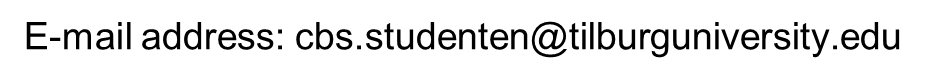 Contact details
All information, application forms and contact details will be available on the website:

https://www.tilburguniversity.edu/students/career/talent-developement/active-a-board/board-grants

If you have any questions: contact your own contact person via e-mail
Together you plan an appointment
19
Questions now?
Any questions ?
20